Washington’s ESSA Plan for School Accountability
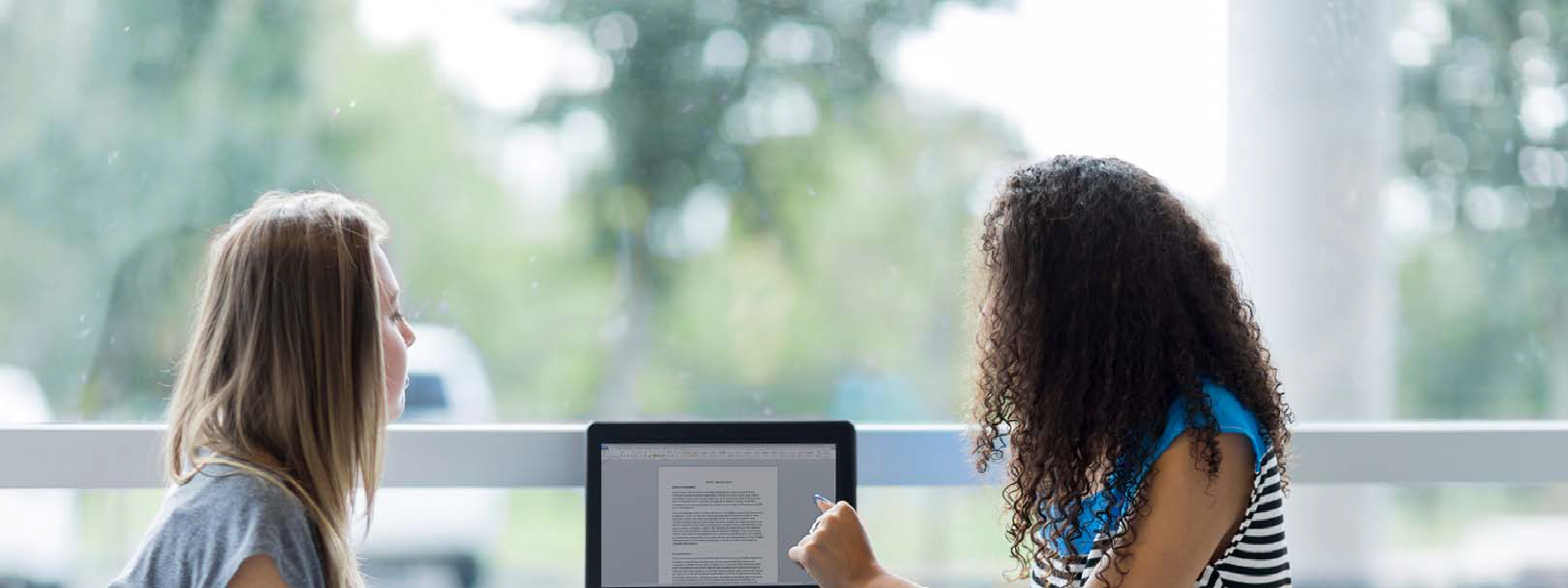 Woodland School Board Presentation March 2018
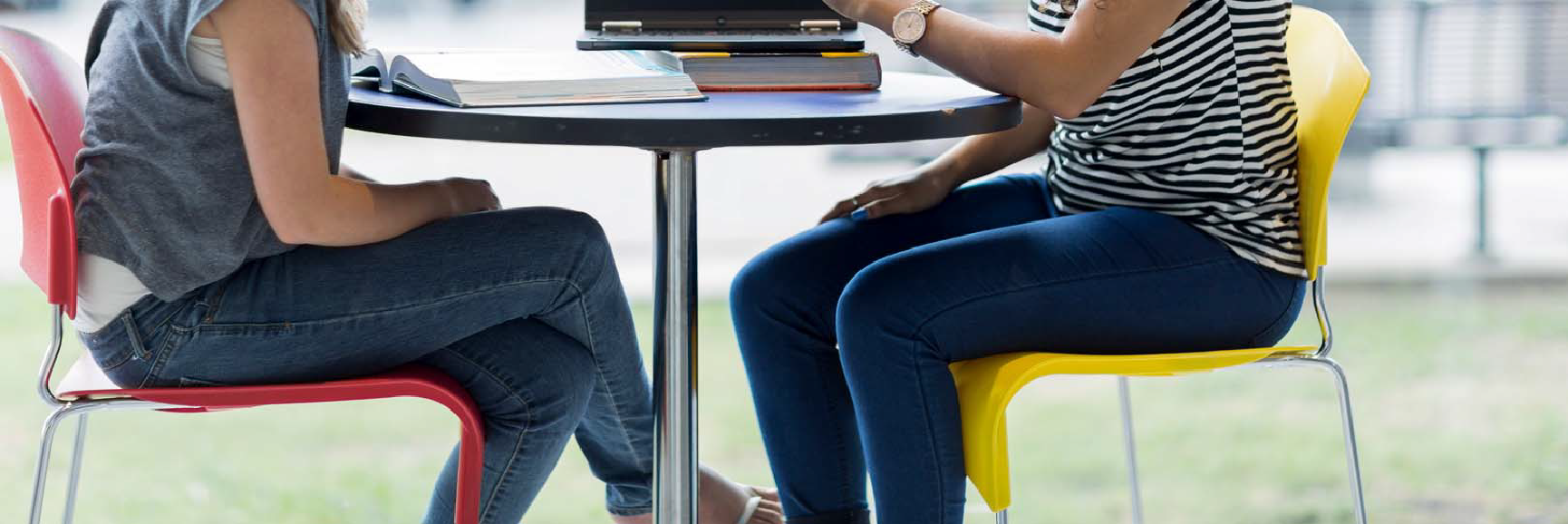 ‹#›
Starting with the Why…
ESSA does not dictate a system for federal accountability, but allows (within limits) each state to customize its own accountability framework, including allowing states to determine how to judge student performance and how to hold teachers accountable.
‹#›
What are some of the changes in the shift to the Every Student Succeeds Act?
‹#›
The What:Accountability Framework
‹#›
ESSA Performance Indicators
Academic Indicators
School Quality or Student Success
Proficiency
Proficiency
Proficiency
Growth
Growth
Graduation Rate
English Learner Progress
English Learner Progress
English Learner Progress
Elementary
Chronic Absenteeism
Middle School
Chronic Absenteeism
Chronic Absenteeism
High School
9th Graders on Track
Advanced Course Taking
‹#›
[Speaker Notes: Washington’s framework:  each measure is mapped from a percentage to a 1–10 score.
Those measure scores are combined to yield an overall index score ranging from 1–10.
Using that ESSA index score, the lowest performing 5 percent of schools are identified as comprehensive support schools.  
Schools will be identified for targeted support using the same threshold for specific student groups.
The approach emphasizes continuous improvement for ALL schools, not just whether a school is on or off a list.]
ESSA Index & Lowest Performing 5%
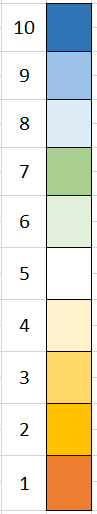 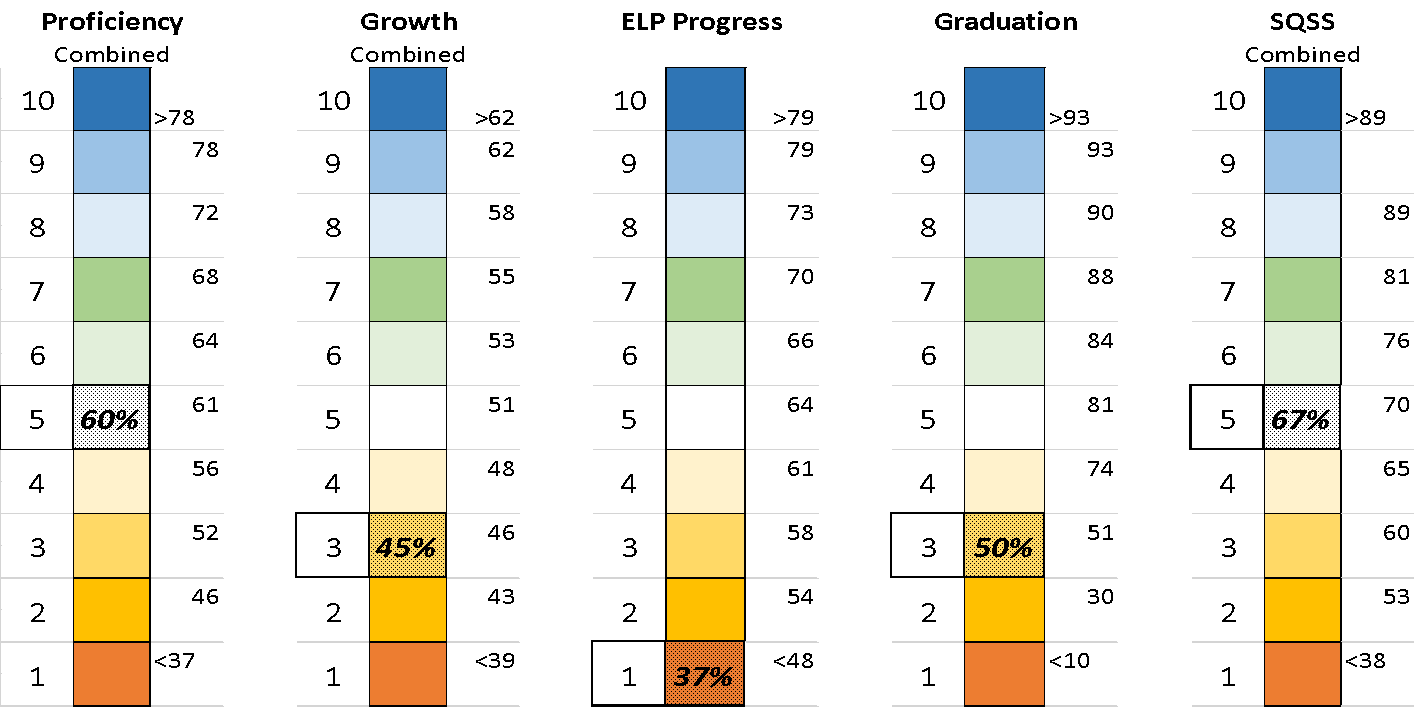 ✗
‹#›
ESSA Index Weights
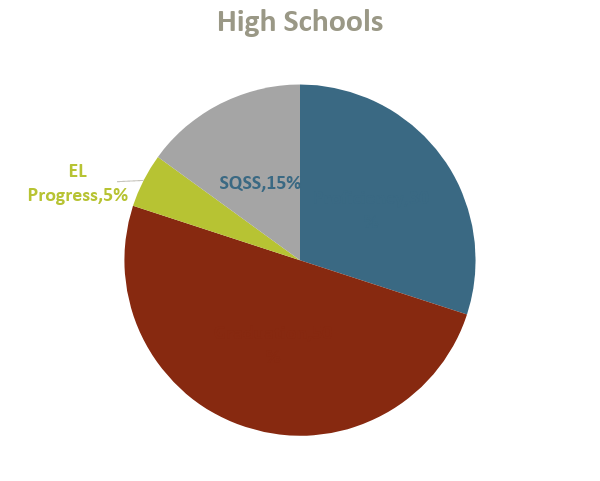 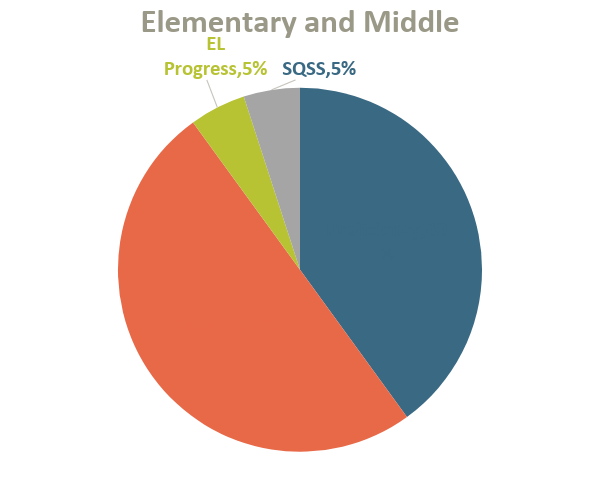 5%
15%
5%
30%
5%
40%
50%
50%
‹#›
‹#›
Which of Woodland’s schools were identified as needing additional support?
Two of Woodland’s schools were identified as having 1-2 student groups with scores falling into the “Targeted” supports category and one was identified with “Comprehensive” needs.
At Woodland Intermediate School, the English Language Learner (ELL) program and one demographic group were identified as Targeted.
At Woodland Middle School, the English Language Learner (ELL) and Special Education program were identified as Targeted.
TEAM High School, Woodland’s alternative high school, was identified for having a low graduation rate, however, due to the small comparable student enrollment, TEAM High is eligible for opting out of Comprehensive supports.
‹#›
The How: District and School Support
‹#›
ESSA Era: We’ve established a baseline of performance and all schools that fall under this are identified as either Comprehensive or Targeted

Supports are differentiated and matched to need
NCLB Era: We identified the bottom 10% of schools in Priority and Focus

Supports were relatively undifferentiated
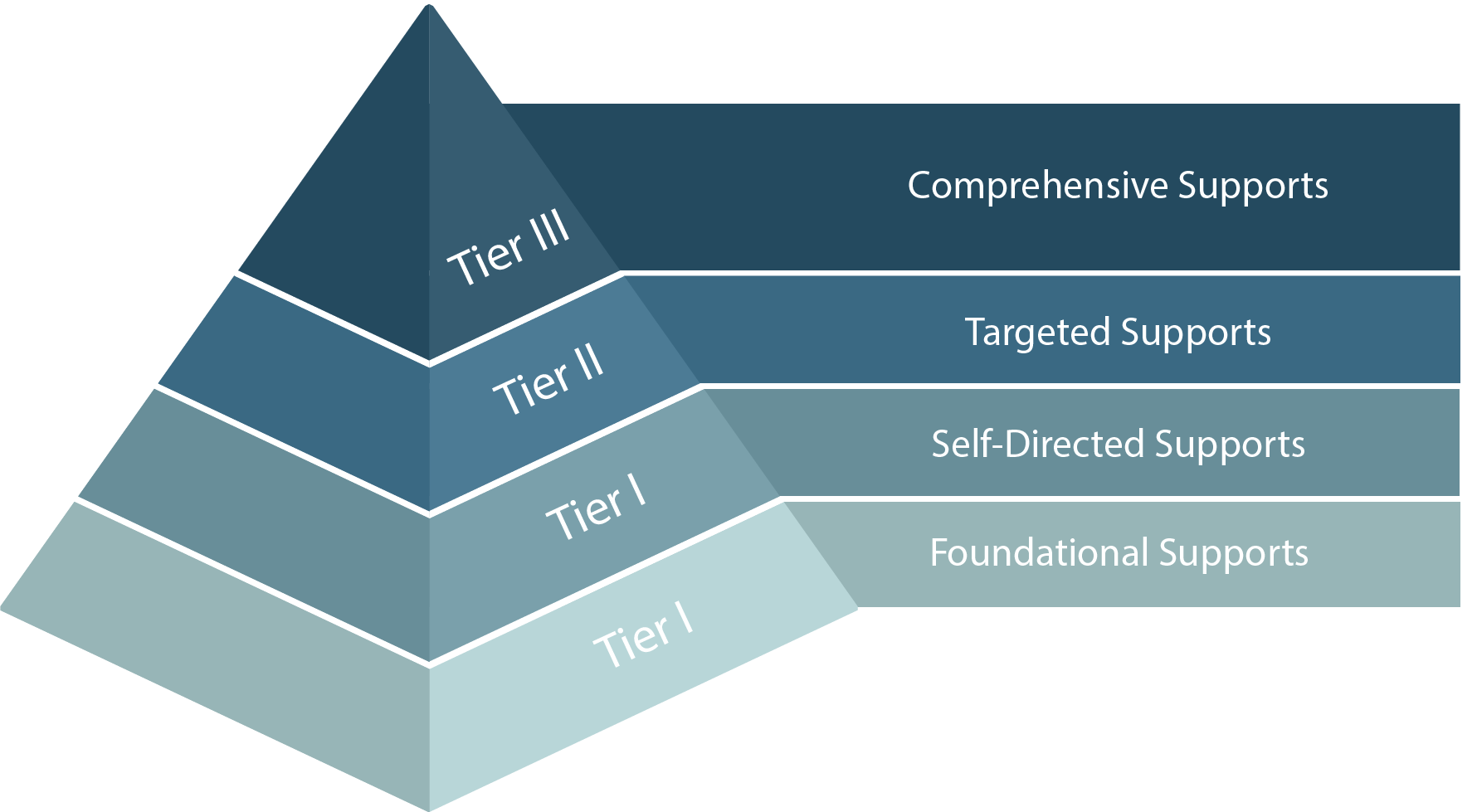 RAD
RAD + Comprehensive
Priority
Leadership coach
Instructional Coach
Grants
Targeted > 3
Targeted 
2 > x > 1
Focus
All-Schools
All-Schools
Differentiation
Less Differentiated
More Differentiated
‹#›
More Information to Come…
Fiscal guidance
 New electronic grants system
 Revised Consolidated Programs Reviews
 Tiered Supports
2/27/2018
‹#›